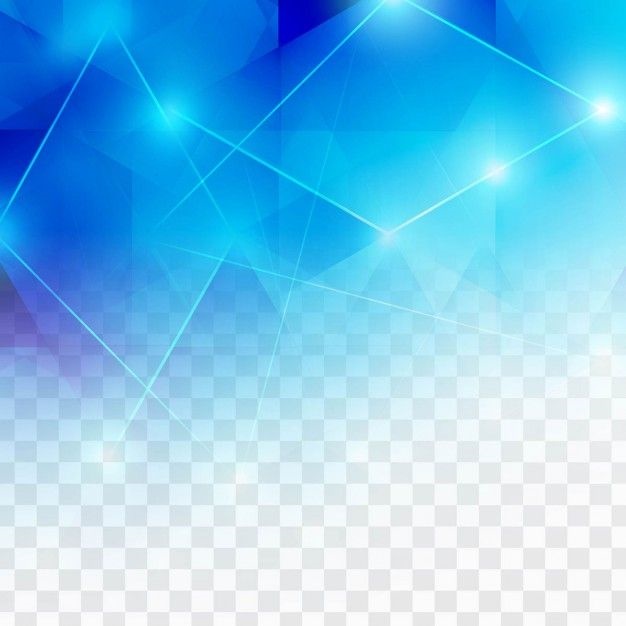 Муниципальное бюджетное дошкольное образовательное учреждение «Детский сад №4»
ИТОГИ 
2021  ГОДА
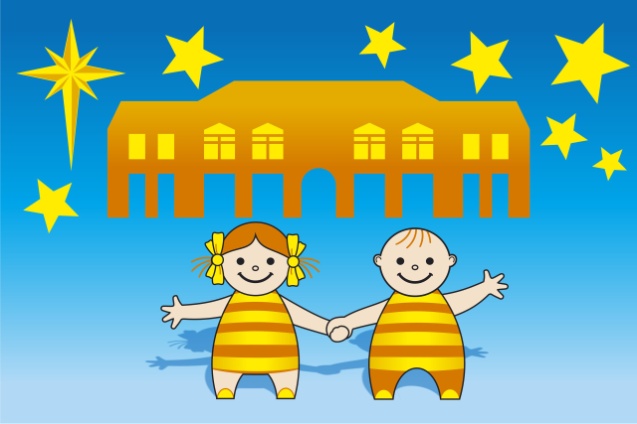 20  декабря 2021 г.
1
МБДОУ «Детский сад № 4»
101  сотрудник, из них  57  педагогов;

438  воспитанников от 1,5 до 7 лет;

35  педагога (63%) прошли обучение на курсах повышения квалификации;

8  педагогов прошли аттестацию  (3 – соответствие, 2 – первая, 3 – высшая квалификационная категория);

21  дополнительные образовательные услуги на безвозмездной основе, 100% воспитанников;

18  платных образовательных услуг по всем направлениям развития дошкольников, 70%  воспитанников.
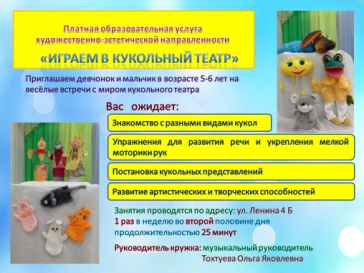 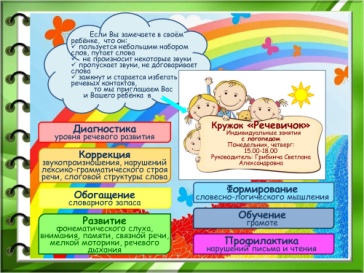 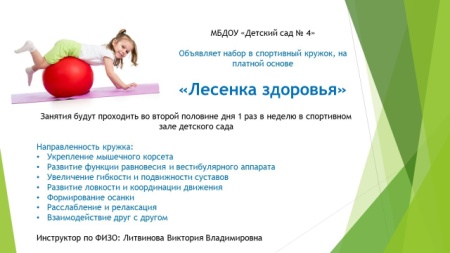 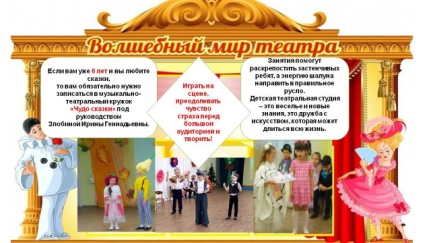 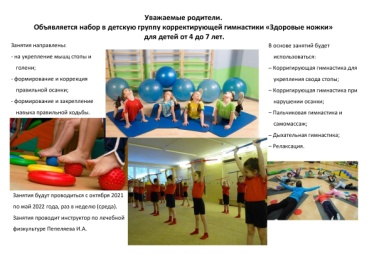 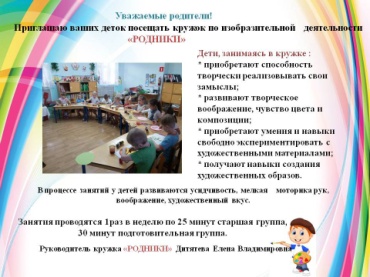 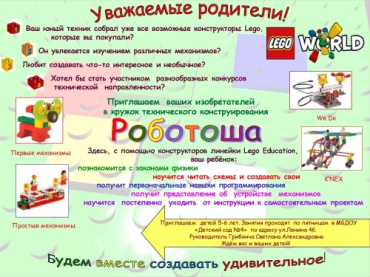 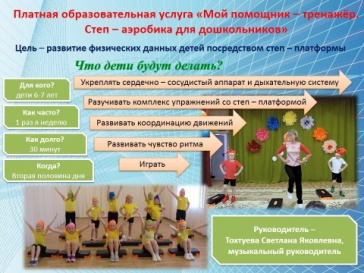 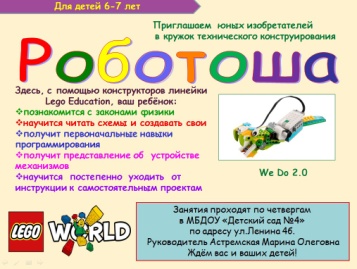 2
Направления деятельности
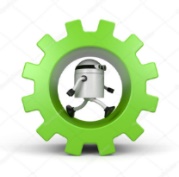 «Детский Техномир»
В 2021 году за счёт министерства образования и науки Пермского края в учреждение были поставлены наборы конструкторов LEGO и робототехническое оборудование на сумму 260 тыс. рублей, которое размещено для работы в корпусе Ленина 4б.
Один педагог  прошёл курсы по образовательной программе «Подготовка команд к робототехническим соревнованиям Икарёнок» для детей дошкольного возраста в рамках проекта «Инженерные кадры России».

Приняли участие: 
в Межмуниципальный этап  Всероссийского робототехнического Форума «ИКаРёнок» в г. Лысьва, диплом 2 степени, февраль 2021 г.
Серия краевых игр «LEGO TRAVEL» в ходе, которых,  воспитанники решали технические задачи и соревновались со сверстниками края
в  Краевом  форуме «ИКаРёнок» в г. Пермь.
в  Краевом заочном конкурсе для детей дошкольного возраста с особыми образовательными потребностями, в том числе детей – инвалидов «ПАРА ИКаРёнок».
в Всероссийском дистанционном онлайн – конкурсе «Инклюзивный РАДОСТёнок» и   командной онлайн-игре «ПРОФИ РАДОСТенок», 
Всероссийском технологическом фестивале «РОБОФЕСТ», 
Региональном этапе международных конструкторских соревнований команд
     дошкольных образовательных организаций «First LEGO® League Discover» 
     сезона 2020 – 2021 года.
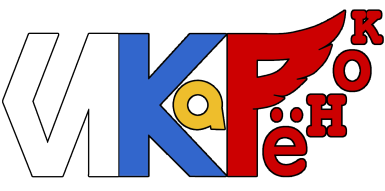 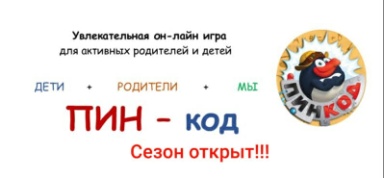 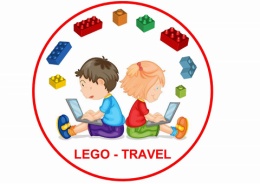 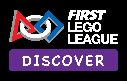 3
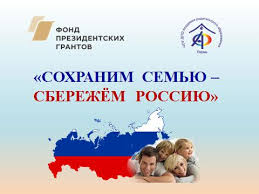 «Родительское образование»
В течение года  реализовали программу «Академия семейного воспитания», в рамках которой в 2021 работало 5 семейных клубов, проходили on-lain мероприятия. 
V Всероссийский конкурс  центров и программ родительского просвещения, в номинации «Программы и проекты родительского просвещения психолого-педагогической направленности», диплом 2 степени, ноябрь 2021г.
Форум семейных клубов, в рамках II Всероссийской научно-практической конференции «Развитие воспитательного потенциала семьи в открытом образовательном пространстве Пермского края», диплом победителя, ноябрь 2021г. 
 «Краевой фестиваль-конкурс «Прикамская семья - 2021», посвященного Году науки и технологий в России и современным подходам к организации интеллектуально-познавательной деятельности в условиях семейного клуба», диплом финалиста, декабрь 2021г.
Городской конкурс  программ/проектов 
       по организации работы с родителями в условиях 
       семейных клубов и родительских объединений 
       в номинации «Поддержка детской одаренности 
       в условиях семейного клуба», диплом, 2021г.
          
       Опыт ДОУ представляли 
       Красильникова И.Г., Дернова Г.Д.
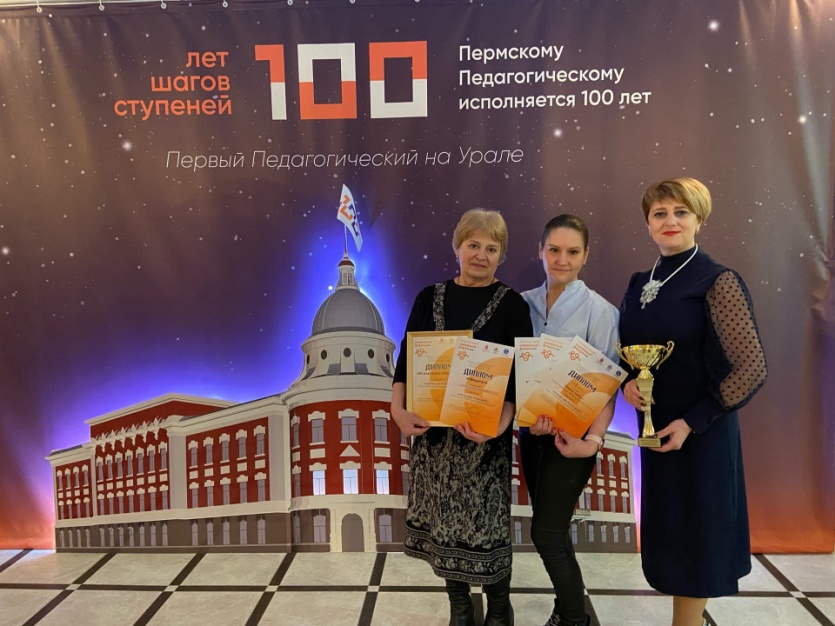 4
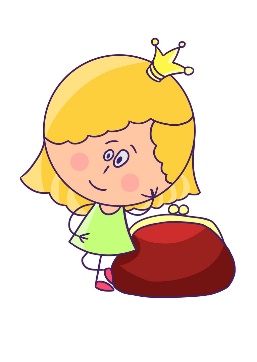 «Ранняя финансовая 
грамотность»
Продолжаем внедрять в практику работы программу «Феечка - копеечка».
Опыт работы транслировали на VI региональном образовательном форуме «Финансовая  грамотность  школьника: от урока к успешной жизни».   
Принимали участие в краевом проекте «Школа финансовой грамотности 
Любимовой Л.В.  «Экономика с пеленок».  
Руководитель творческой группы Рудометова М.Н.
«Духовно-нравственное
 воспитание»
Реализуем   региональную программу по духовно-нравственному воспитанию детей старшего дошкольного возраста  «Живые узелки». 
Педагоги транслировали педагогический опыт  на Краевом (открытом)   фестивале  «Колыбельные моей семьи»,  Тохтуева О.Я., Тохтуева С.Я.,  музыкальные руководители.
Участвовали в  Краевом семинаре «Путь к Рождеству: от постижения смыслов к образовательной практики».
5
Мероприятия организованные учреждением для участников образовательного процесса
Муниципальный отборочный этап Всероссийского робототехнического форума «ИКаРёнок» сезона 2020-2021 и 2021-2022 года среди воспитанников старшего дошкольного возраста МБДОУ «Детский сад № 4» ЗАТО Звёздный, 
      февраль 2021г. , декабрь 2021г.;

Муниципальные соревнования «Зимняя Спартакиада» среди воспитанников групп старшего дошкольного возраста МБДОУ «Детский сад № 4» ЗАТО Звёздный, 
       март, декабрь 2021г.;

Детская научно-практическая конференция «От самоделок до изобретений будущего»,  апрель 2021г.;

 Конкурс совместного творчества детей и родителей «Новогоднее ассорти», 
       декабрь 2021г;
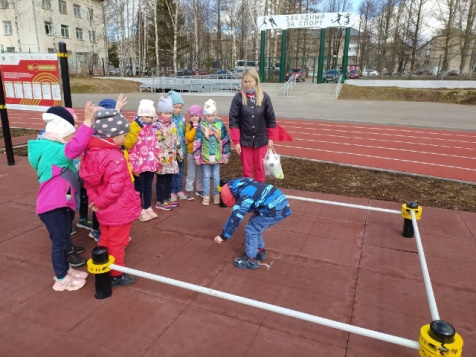 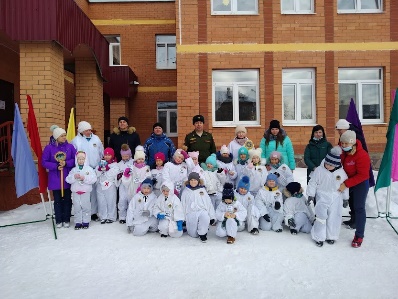 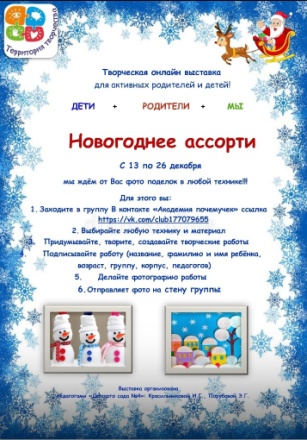 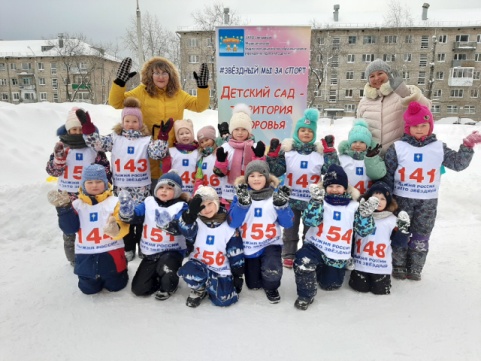 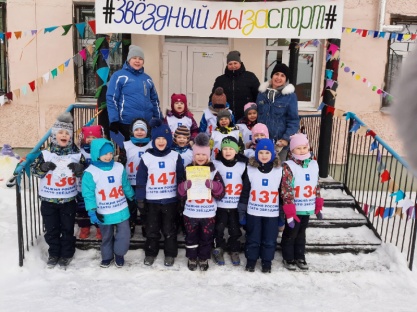 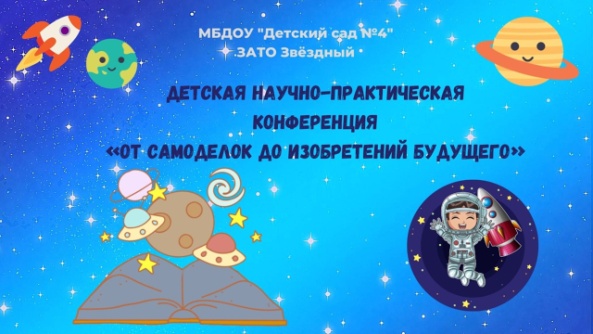 6
Мероприятия организованные учреждением для участников образовательного процесса:
Акция «Ночь в музее в детском саду» в закрытой группе ВК «Академия   
Почемучек», май 2021г.;
Единый родительский день «Финансовое просвещение детей дошкольного возраста и их родителей», ноябрь 2021г.;
Конкурс совместного творчества детей и родителей «Новогоднее ассорти», декабрь 2021г.;
Серия онлайн - игры «ПИН-КОД  дома», «ПИН-КОД  в детском саду»;  
Серия онлайн-викторин  «Путешествие Радужки и Феечки Копеечки»;
    Всероссийская акция «Эколята – молодые защитники природы»;
    Тематическая  неделя «РВСН на страже Родины»;
    Социальное партнерство с библиотекой «Гимнастика для маленьких ручек»;
    Социальное партнерство с социальным кинозалом ЗАТО Звёздный.
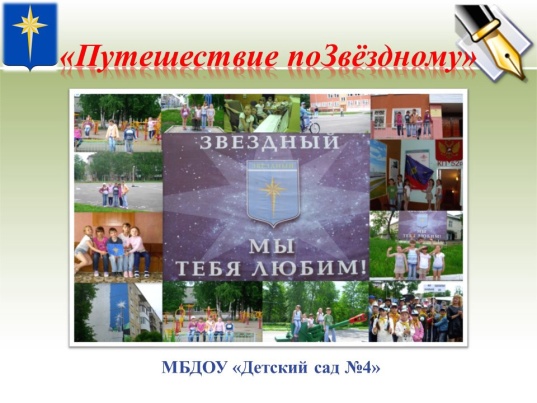 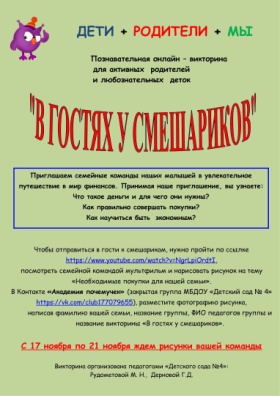 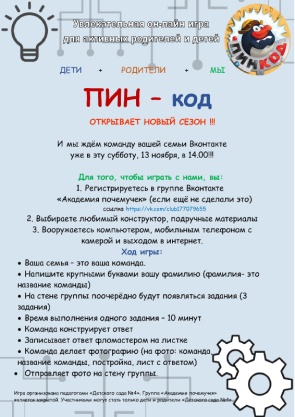 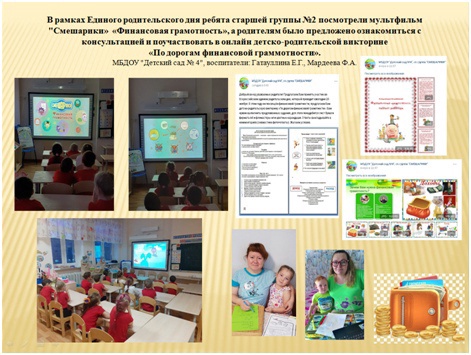 7
Мероприятия организованные учреждением для участников образовательного процесса:
Профессиональный конкурс МБДОУ «Детский сад № 4» «Интерактивное 
      пособие для детей дошкольного возраста», февраль 2021г.;

    Смотр-конкурс в МБДОУ «Детский сад № 4»  на «Лучший уголок
     познавательно-исследовательской деятельности «Мы открываем мир», 
      март 2021 г.;

     Смотр-конкурс в МБДОУ «Детский сад № 4» «Лучший прогулочный участок 
      ДОО» «Лучшая презентация прогулочного участка», август 2021г.;

      Смотр-конкурс в МБДОУ «Детский сад №4» центров речевого развития детей
       дошкольного возраста «Лучший речевой уголок», ноябрь 2021г.
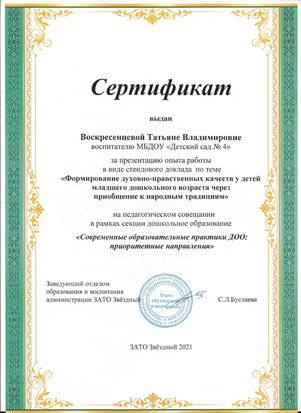 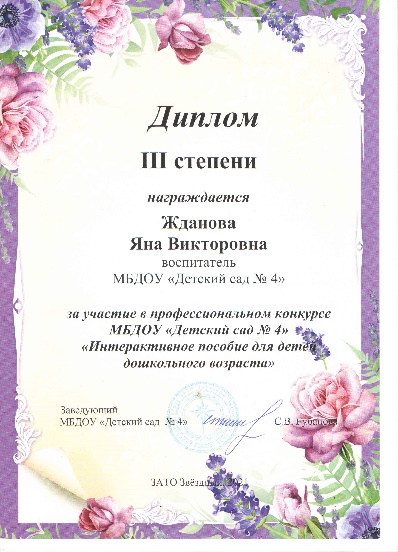 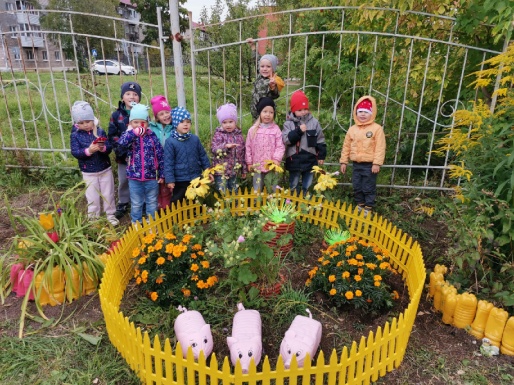 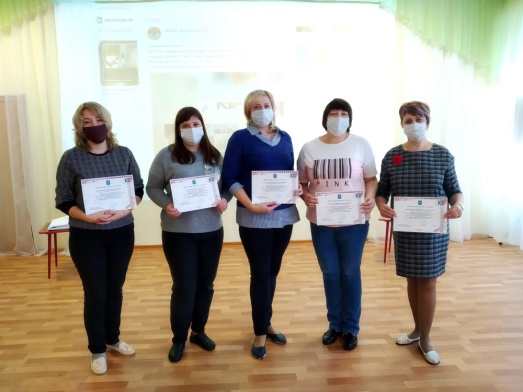 8
Участие педагогического коллектива в краевых, муниципальных мероприятиях:
Конкурсы профессионального мастерства:
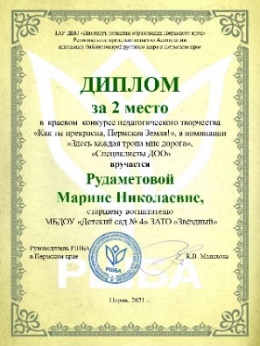 Порубова Э.Г., Красильникова И.Г., воспитатели, Межрегиональный конкурс «Кроха.ru», номинация «Адаптация без слёз», диплом 3 степени, февраль 2021г.;
Гостюхина Л.А., Баженова О.И., Минакова М.П., Флягина М.П., Грибова О.Н., воспитатели, Краевой конкурс  «Зимний сезон», номинация «Сотворим волшебство», диплом 2, 3 степени, март 2021г.;
Рудометова М.Н., Тохтуева О.Я., Тохтуева С.Я., педагоги, Краевой конкурс профессионального мастерства «Как ты прекрасна, Пермская земля!», в номинации «Здесь каждая тропа мне дорога!», диплом 1, 2 степени, март 2021г.; 
Корепанова Л.Г., Дитятева Е.В., воспитатели, Краевой центр здоровьесбережения и экологии» в конкурсе «Мое здоровое лето!», диплом, сентябрь 2021г.
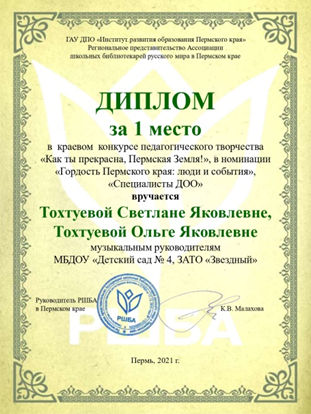 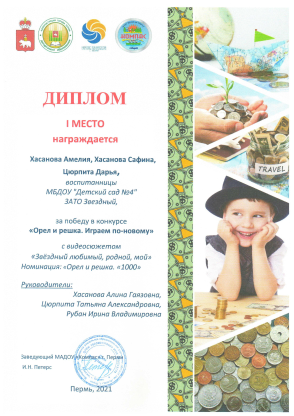 Суркова Н.М., Дернова Г.Д., педагоги, 31 Международный конкурс научно-исследовательских работ, в номинации «Научные статьи по педагогическим наукам, диплом, март 2021г.;
Цюрпита Т.А., Хасанова А.Г., Грибинча С.А., IV краевой фестиваль «Образовательный горизонт – 2021», диплом, март 2021г.;
     Мардеева Ф.А., Цюрпита Т.А., ЦРСО,  Межрегиональный конкурс                   
      «Лэпбук как средство развития детей дошкольного возраста»,   
       диплом, апрель 2021г.;
     Тохтуева О.Я., музыкальный руководитель, Открытый   
       дистанционный форум работников культуры «Современная    
       культура: новые вызовы – новые решения», март 2021г.
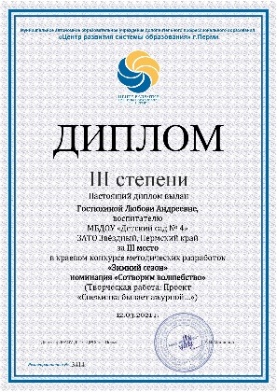 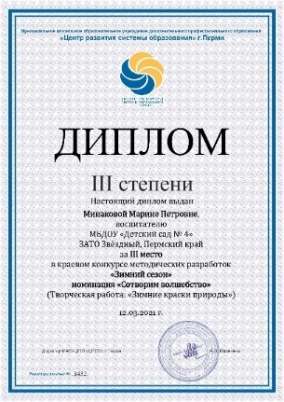 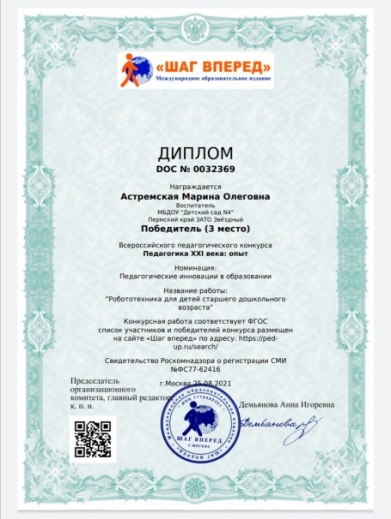 9
Порубова Э.Г., Красильникова И.Г., воспитатели, Муниципальный конкурс стендовых докладов «Эту землю Родиной зову», номинация «Память нашу не стереть с годами», диплом 1 степени, июль 2021г.;
Красильникова И.Г., воспитатель, Межрегиональный конкурс методических и дидактических  разработок «ЛОГОФЕСТ», в номинации «Все начинается с логопеда (дефектолога, педагога)», диплом 3 степени, октябрь 2021г.;
Тохтуева С.Я., музыкальный руководитель,  Краевой (открытый) колыбельный фестиваль «Колыбельные моей семьи», диплом 1 степени, ноябрь 2021г.,
Муниципальный этап  «Учитель года 2020- 2021 года, февраль 2021г.;
Вишнякова Н.В., Голева О.Ф, Дитятева Е.В., воспитатели, Межрегиональный конкурс «Игра, как маленькая жизнь», номинация «Театр, где играем мы», диплом, май 2021г.
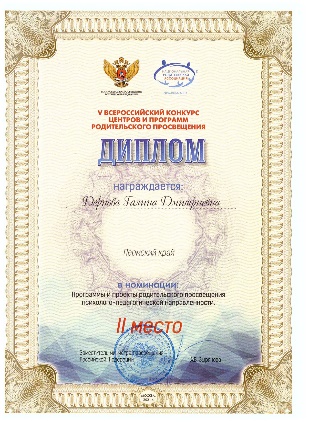 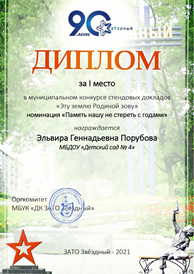 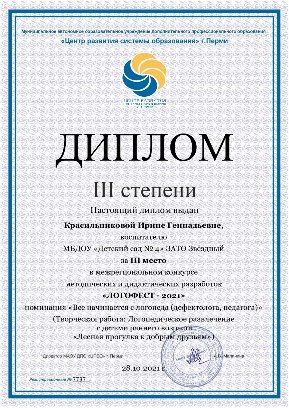 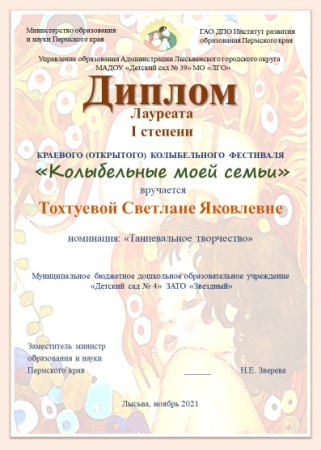 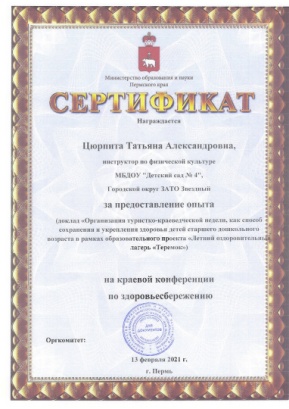 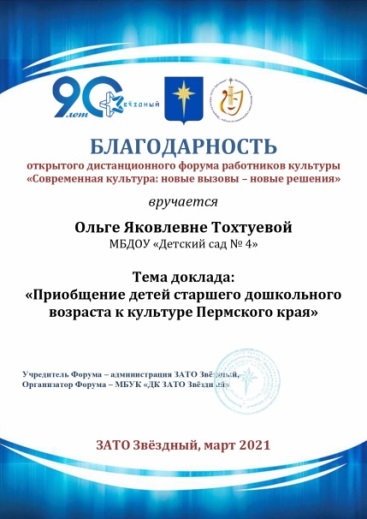 Дернова Г.Д., Красильникова И.Г., педагоги, V Всероссийском конкурсе центров и программ родительского просвещения, в номинации «Программы и проекты родительского просвещения психолого-педагогической направленности», диплом, ноябрь 2021г.;
Дернова Г.Д., Красильникова И.Г., педагоги, «Краевой фестиваль-конкурс «Прикамская семья - 2021», посвященный Году науки и технологий в России и современным подходам к организации интеллектуально-познавательной деятельности в условиях семейного клуба», диплом финалиста, декабрь 2021г.
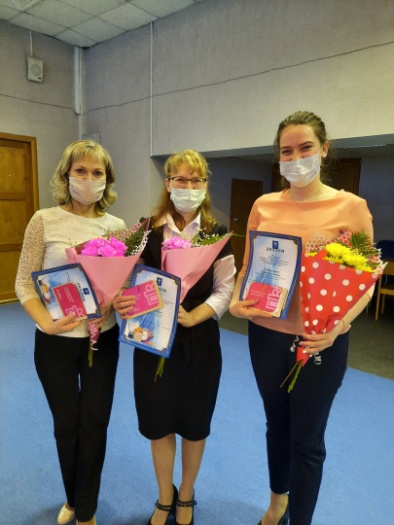 10
Публикации:
Суркова Н.М., Дернова Г.Д.,  Всероссийская  научно-практическая  конференция «Открытый мир: объединяем усилия!», в сборнике статья «Формирование единого пространства: детский сад-семья в условиях работы специалистов с детьми с ОВЗ», январь 2021 г.;
 Красильникова И.Г., Дернова Г.Д., Суркова Н.М., педагоги, Всероссийское сетевое издание «ФОНД 21 века» «Искусство взаимодействия педагогов с родителями», август 2021г.; 
Минакова М.П., Кисляницина Н.В., Гущина Е.В., Цюрпита Т.А., Посохина М.В., педагоги, в сборнике материалов VII Межмуниципальной конференции реализации ФГОС ДО «Педагогические смыслы и новые возможности ранней профориентации детей дошкольного возраста»,  апрель 2021г.;
Гостюхина Л.А., воспитатель, Всероссийское периодическое издание «Дошкольник.РФ», «Проектная деятельность как способ формирования финансовой грамотности детей дошкольного возраста», сентябрь, 2021г. ;
Ширяева Р.И., воспитатель, публикация «В гости на полянку», в научно – образовательном журнале «Вестник дошкольного образования», сентябрь 2021г.
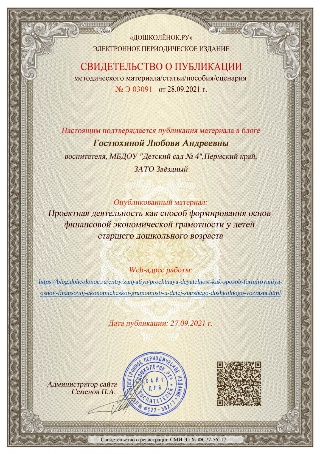 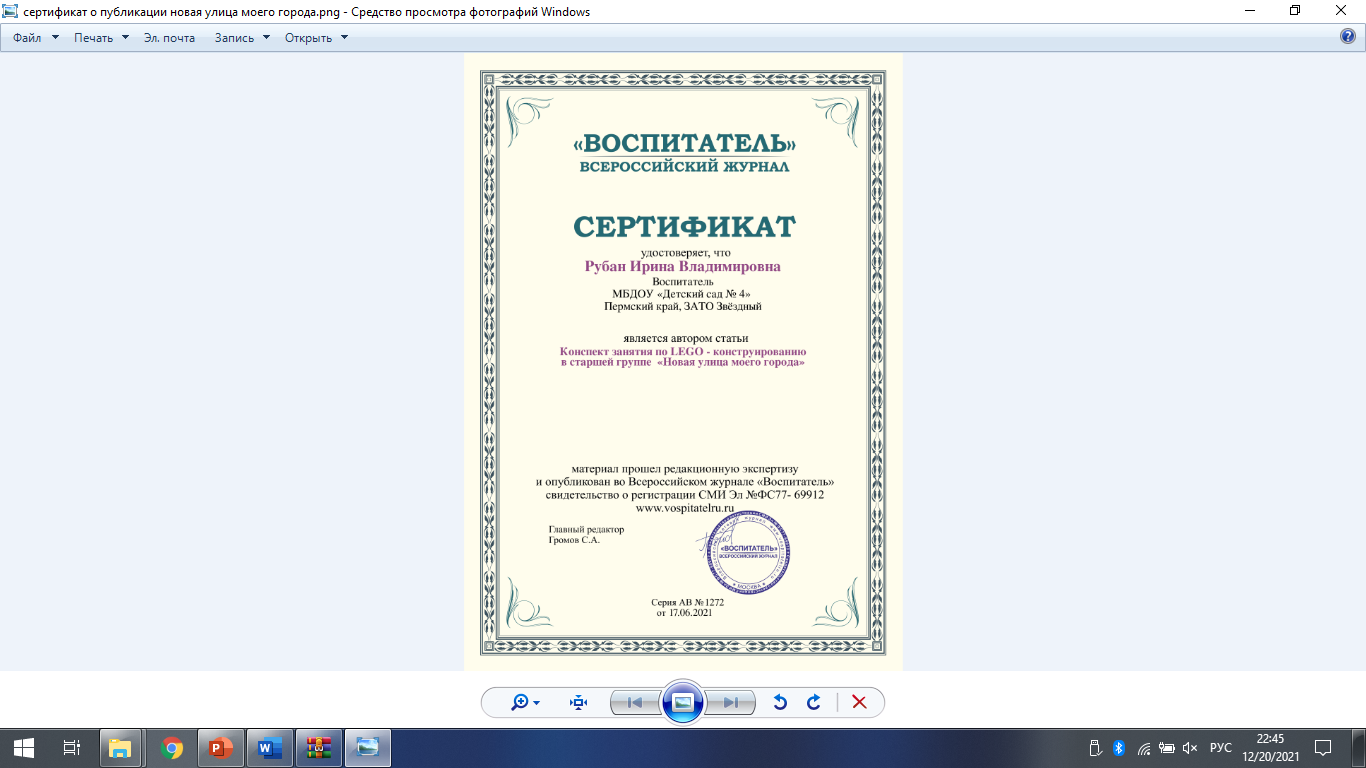 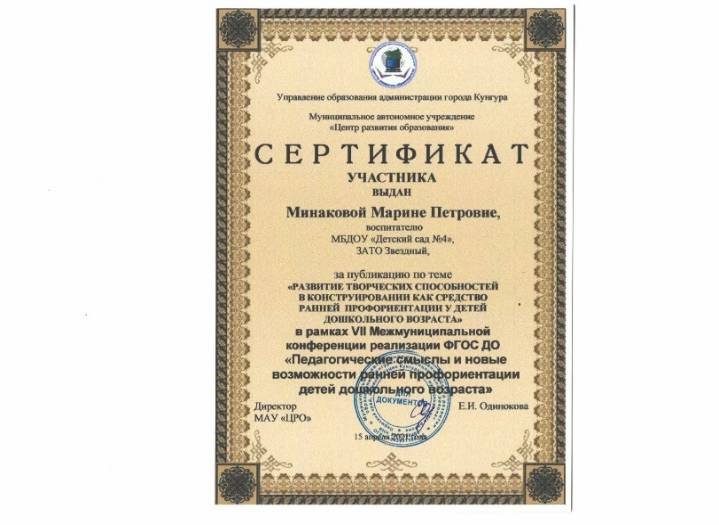 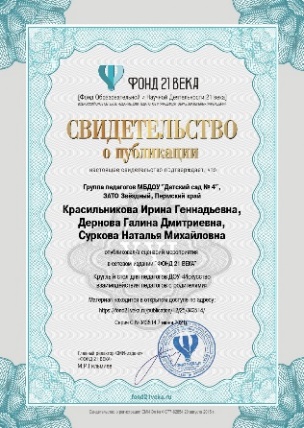 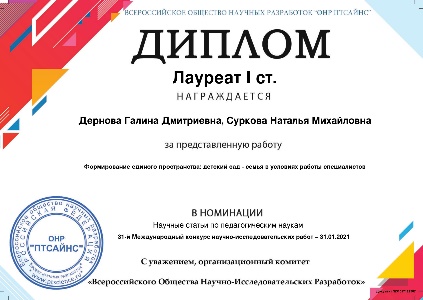 11
Астремская М.О., воспитатель, сборник «В мире LEGO- технологий» материалы регионального семинара «Образовательная робототехника и конструирование в детском саду», март 2021;
 Гатауллина Е.Г., Мардеева Ф.А., воспитатели, во Всероссийском журнале «Воспитатель детского сада», с авторской статьёй Лепбук  «6 шагов к здоровью», март 2021г.;
 Астремская М.О., воспитатель, сборник «Педагогическая теория и практика: актуальные идеи и успешный опыт в условиях модернизации российского образования», проект «Безопасное колесо» (Федеральный инновационный центр образования «Эталон»), сентябрь 2021г.;
 Тохтуева С.Я., музыкальный руководитель, публикация «Хореография, как одно из средств формирования гендерной культуры дошкольников», сайт «Социальное партнёрство в сфере образования «Педагогический альманах», сентябрь 2021г.;
Посохина М.В. Диплом победителя за III место во Всероссийском конкурсе «Лучшая 
методическая разработка» с проектом: «Приобщение детей раннего возраста к духовно – 
нравственному воспитанию посредством формирования первоначальных представлений о семье, 
воспитание чувства привязанности и любви к своим родителям» Всероссийский журнал 
«Воспитатель детского сада», август 2021г.
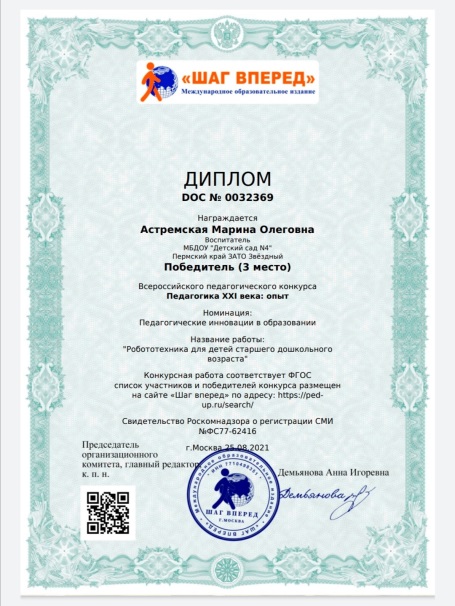 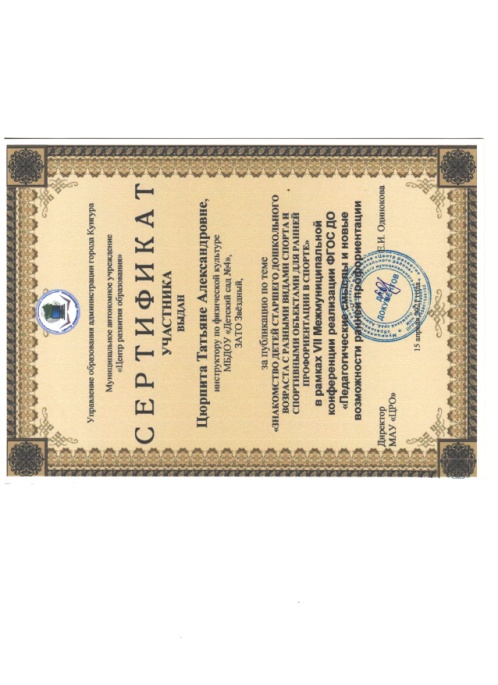 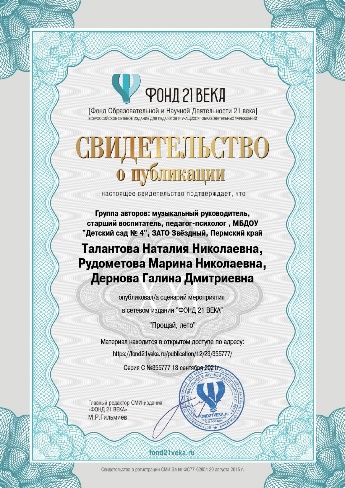 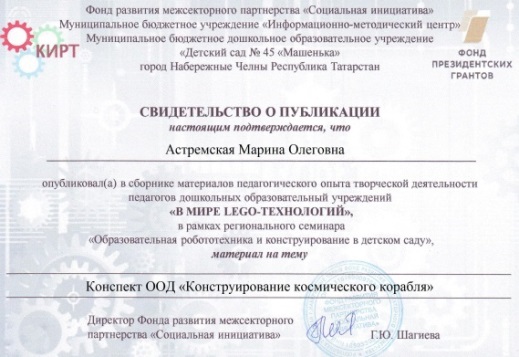 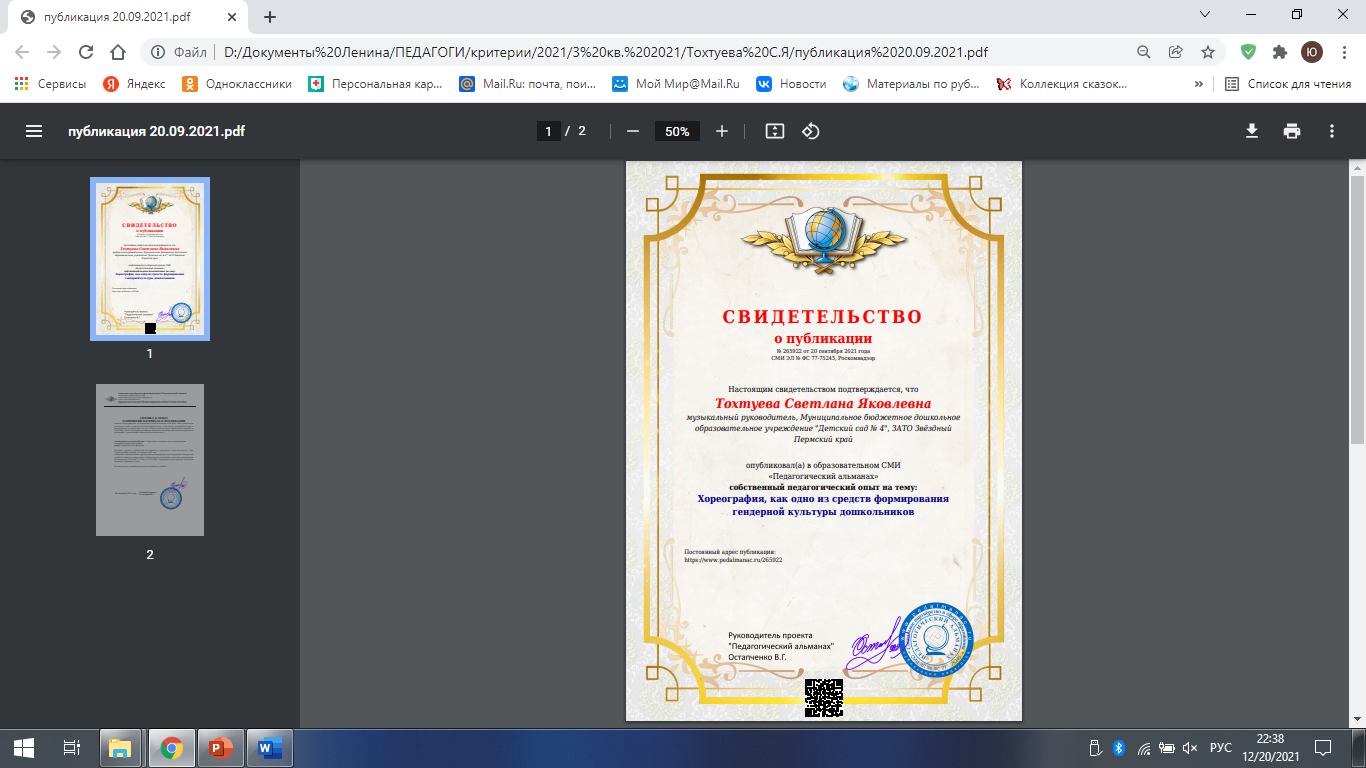 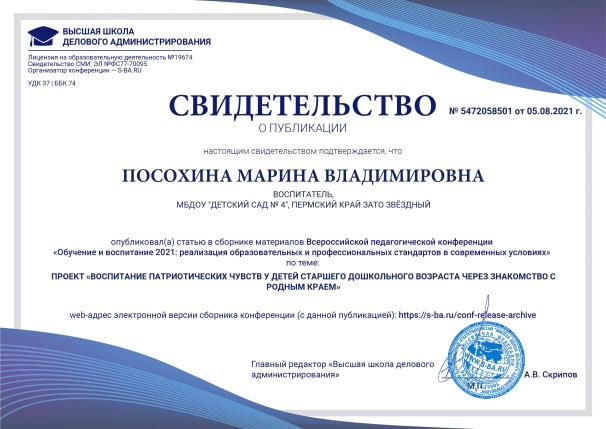 12
Достижения наших воспитанников:
Всероссийский конкурс «Ларец сказок», дипломы, январь  2021 г.;
Всероссийский конкурс детско- прикладного творчества «Эврика», дипломы, январь 2021г.;
Всероссийский конкурс декоративно-прикладного творчества  «Путь к звездам», дипломы, апрель 2021г.; 
Всероссийский детский конкурс рисунков «Моя Родина – Россия!», июнь 2021г.; Всероссийский детский конкурс рисунков и декоративно – прикладного творчества «Победный май», дипломы, май 2021г.;
Отрытый краевой заочный конкурс для детей дошкольного возраста с   
     особыми образовательными потребностями, в том числе детей – 
     инвалидов «ПАРА ИКаРёнок», диплом, май 2021г.;
Всероссийский детский конкурс рисунков «Семейная мастерская», дипломы, июль 2021г.; 
Всероссийский технологический фестиваль «РОБОФЕСТ», 
     ноябрь 2021г.
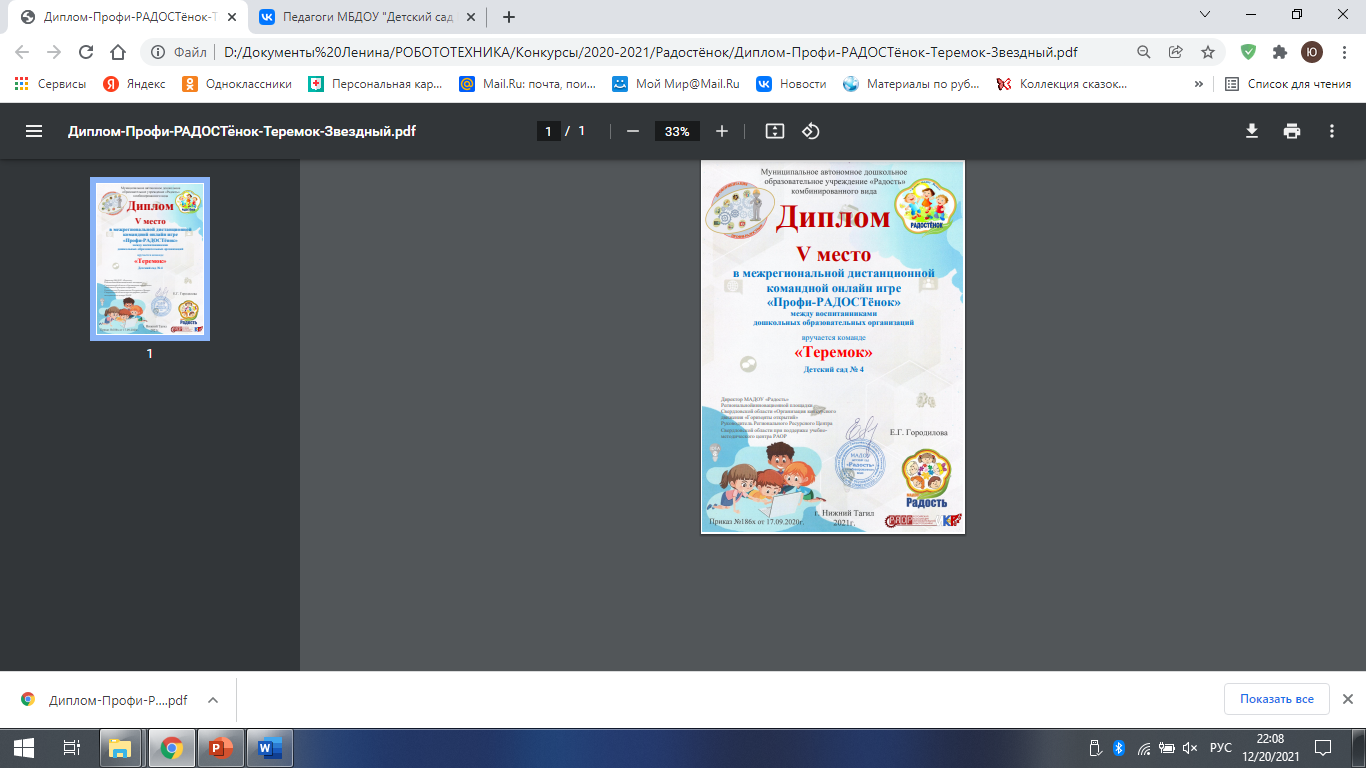 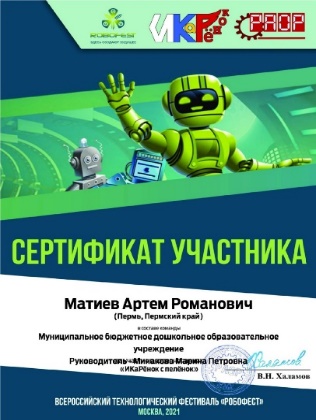 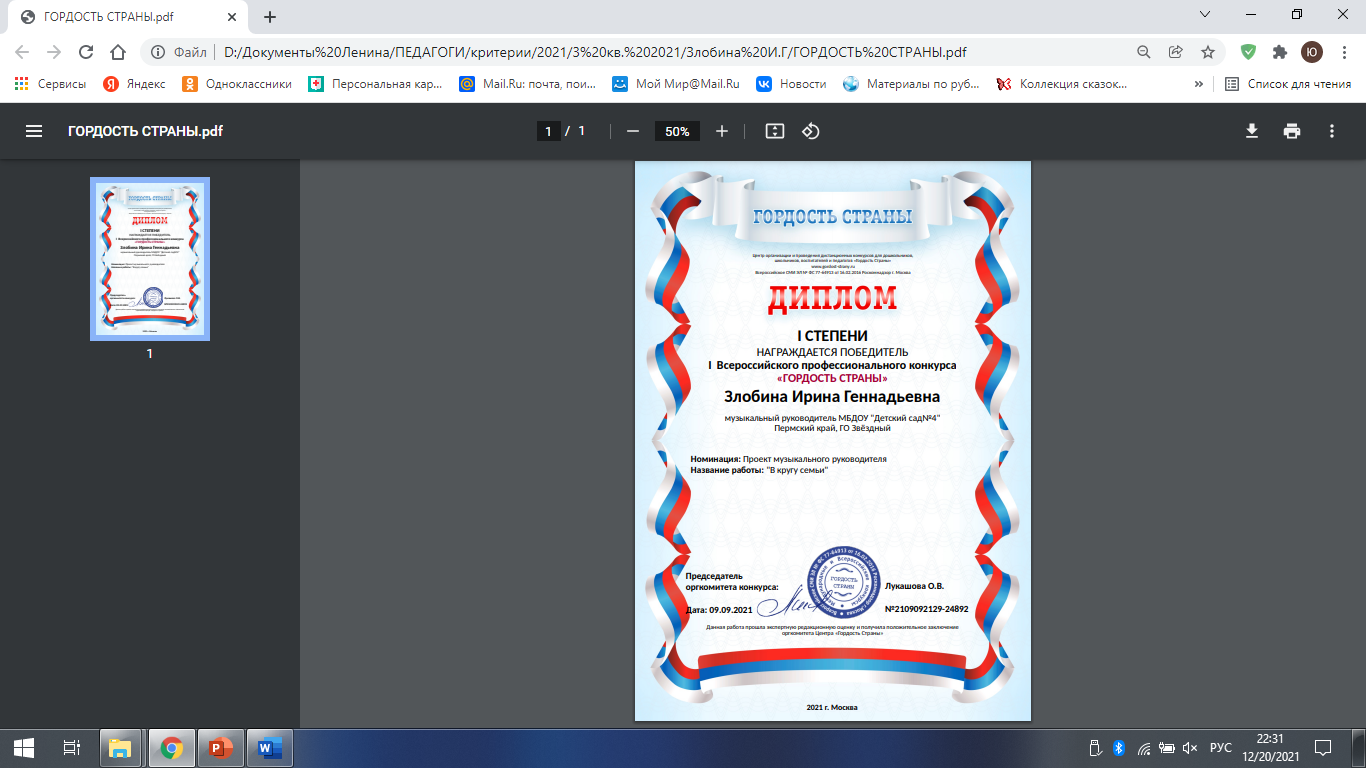 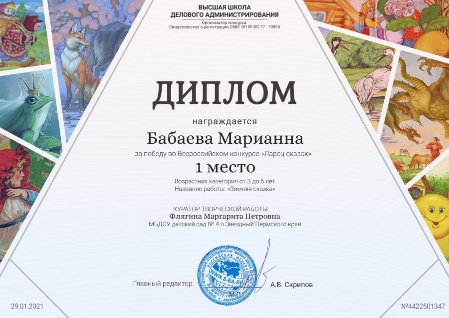 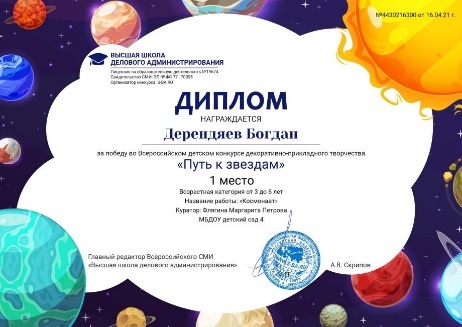 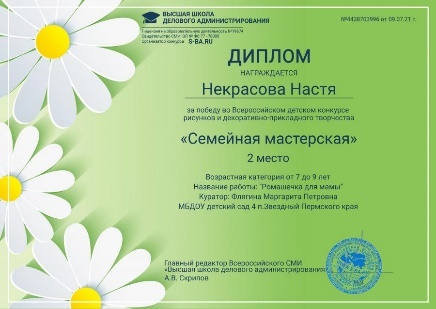 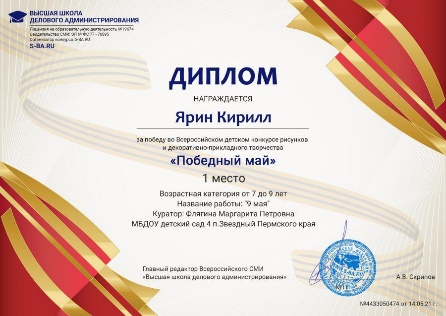 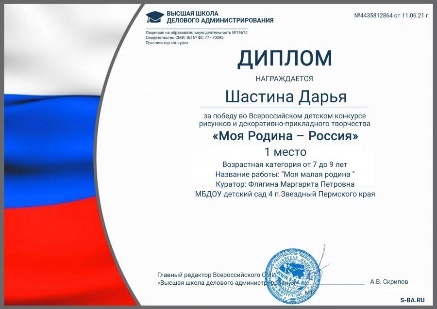 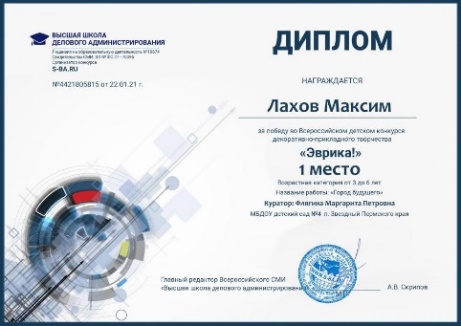 13
Достижения наших воспитанников:
Краевой (открытый) фестиваль «Колыбельные моей семьи», (г. Лысьва), диплом, ноябрь 2021г.
Краевой этап Всероссийского робототехнического Форума дошкольных образовательных организаций «ИКаРёнок» сезона 2020-2021 года, диплом, март 2021г.;
Краевой фестиваль «Слава тебе, солдат!» Хореографический конкурс «На привале», диплом, май 2021г.;
Конкурс семейных туристских проектов «Орел и решка. Играем по-новому!», диплом победителя, март 2021г.;
Краевая дистанционная командная серия онлайн-игр «LEGO TRAVEL», сертификат, январь, март, сентябрь, ноябрь 2021г.;
Конкурс декоративно-прикладного творчества «Новогодняя кутерьма», дипломы, февраль 2021г.;
Участие во всех муниципальных выставках и конкурсах 
      посвященных 90-летию Звёздного.
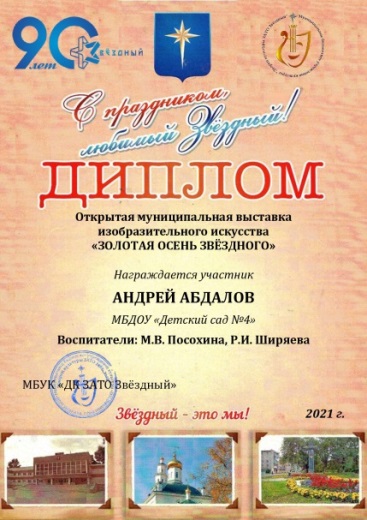 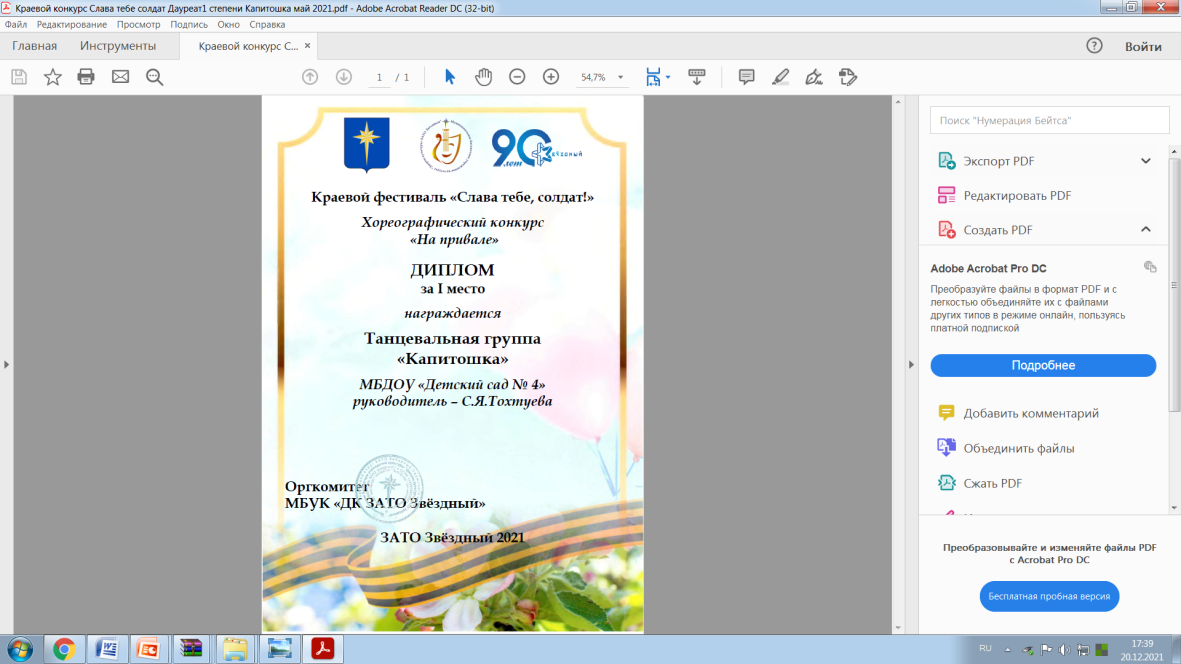 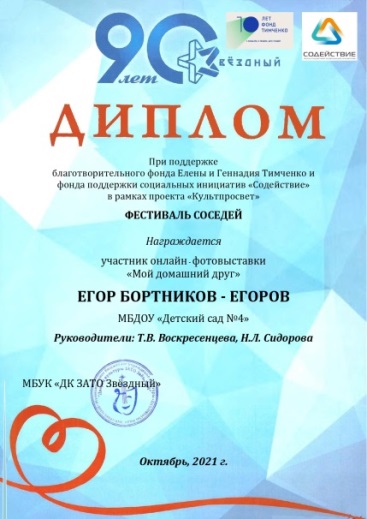 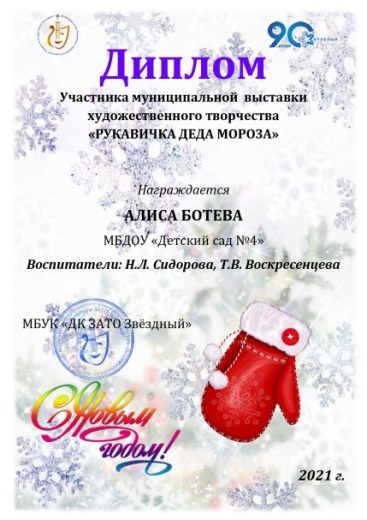 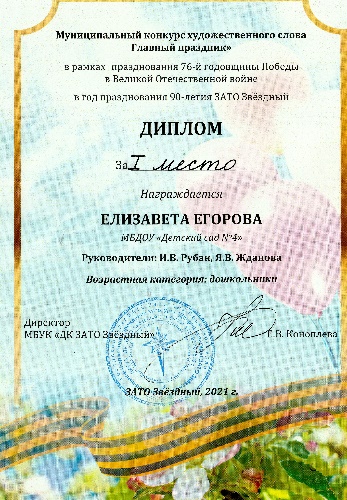 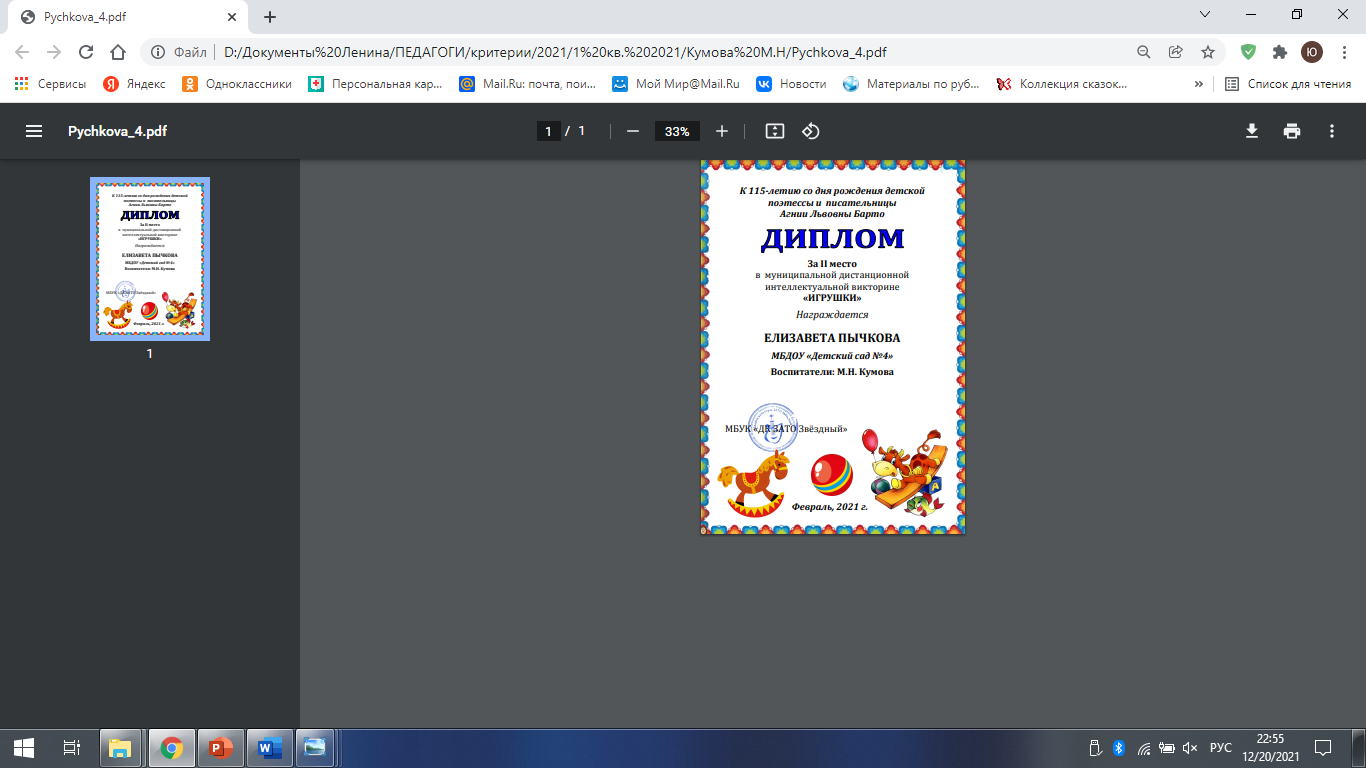 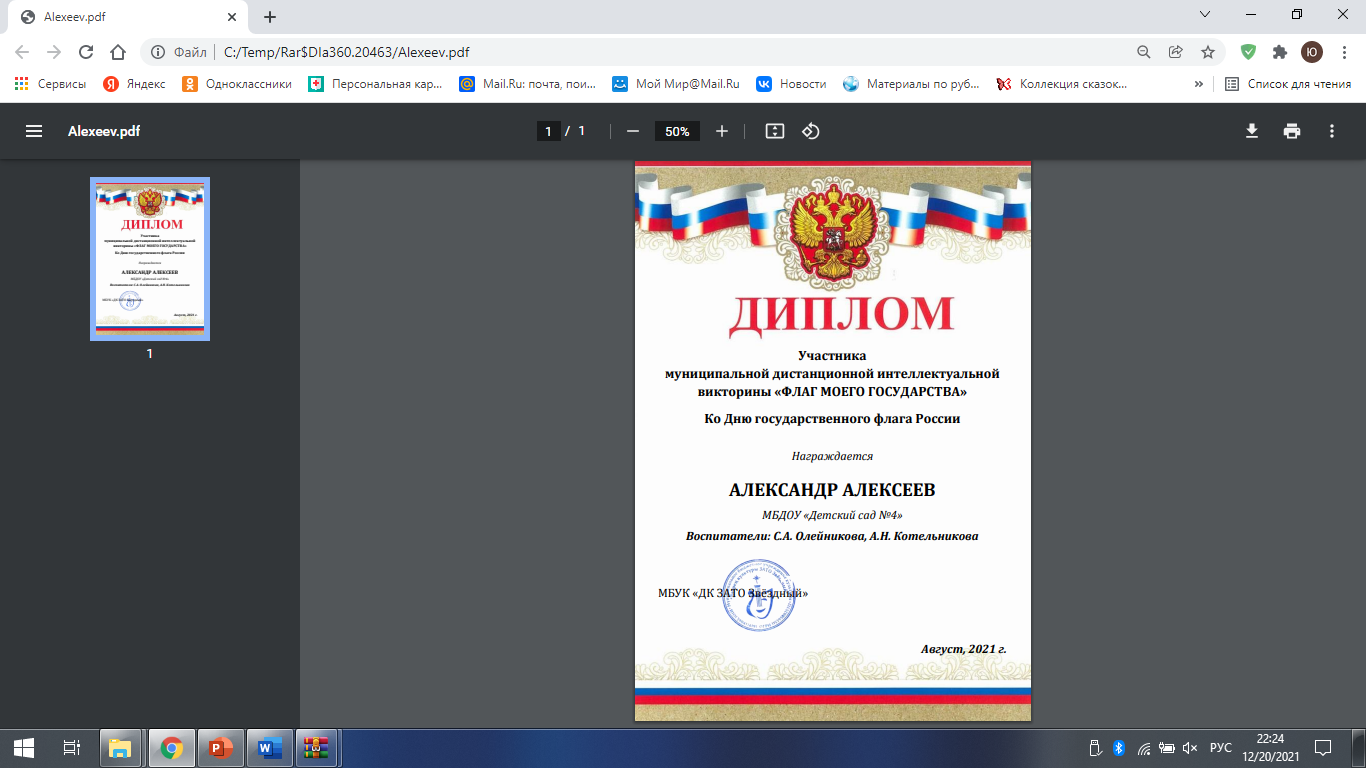 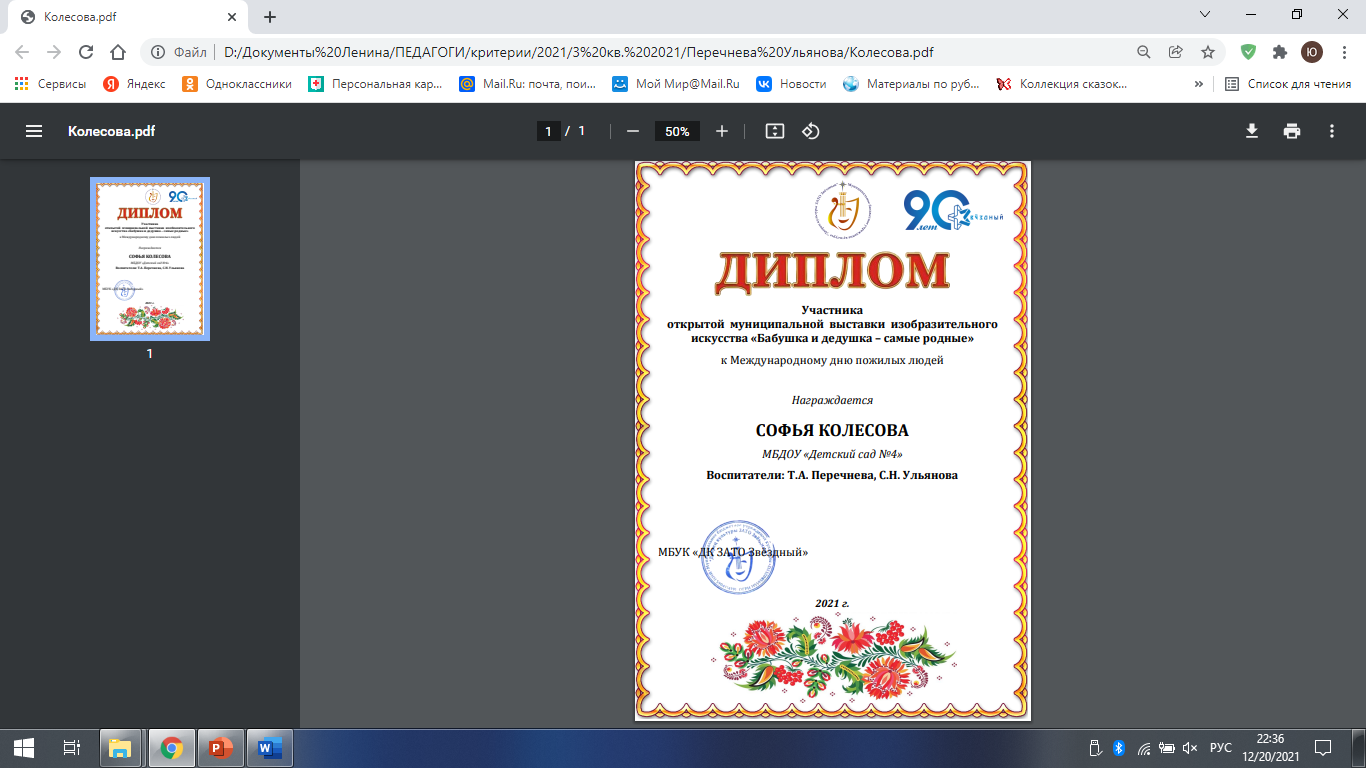 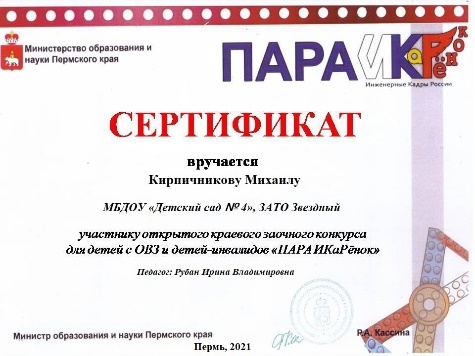 14
В прошедшем году приобретено:
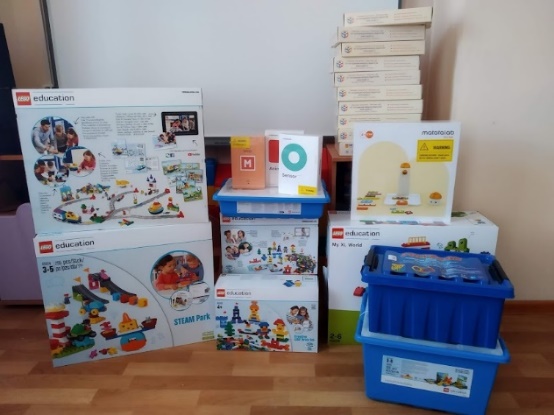 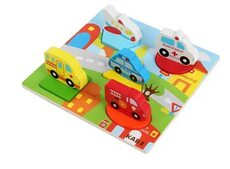 комплекты LEGO-конструирования ;

конструктор «Шесть кирпичиков»;


методическое обеспечение к программе  «Теремок», дидактический материал,  демонстрационные 
      пособия и детская художественная литература;

     методические пособия для детей раннего возраста;

комплекты  демонстрационных магнитных  шахмат

 стенды для детей, сотрудников и родителей
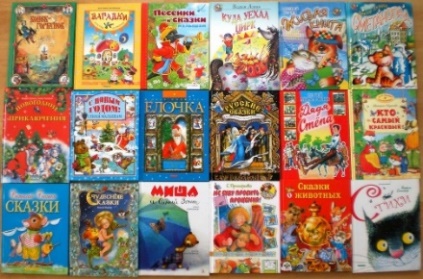 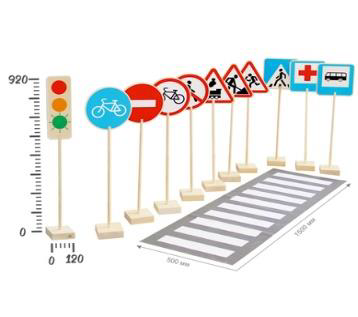 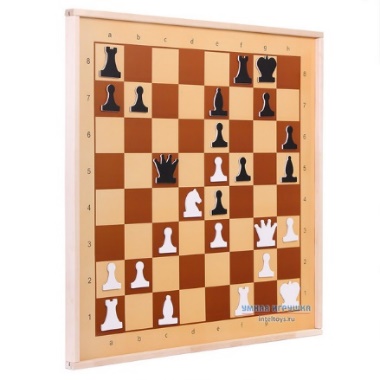 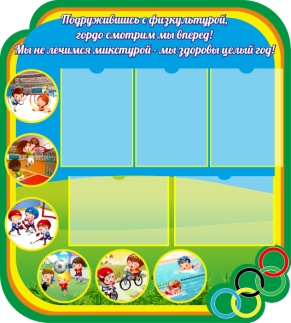 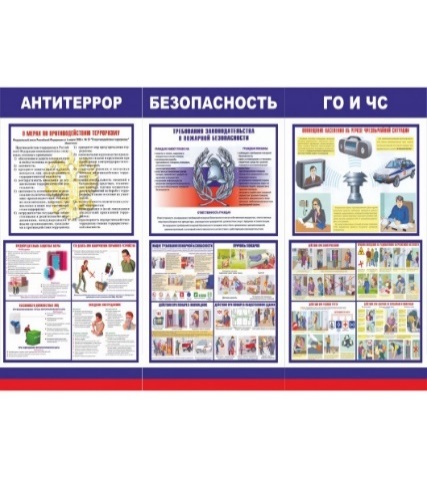 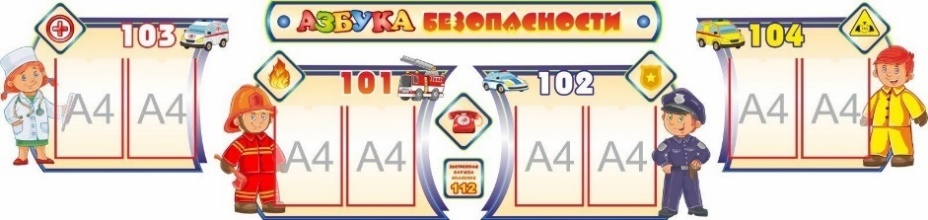 15
В прошедшем году приобретено:
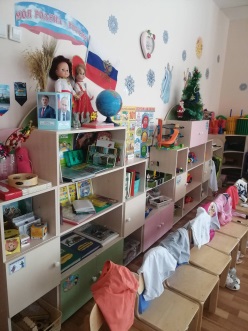 Игрушки  и 
        методические пособия  
         

  Корпусная мебель, детская игровая мебель
        мебель для входных групп, полотеничницы  
                                      
   Акустическая система, колонка
         портативная, микшерский пульт,
                                 вокальная радиосистема







 Построена открытая спортивная 
       площадка «Дошколёнок»
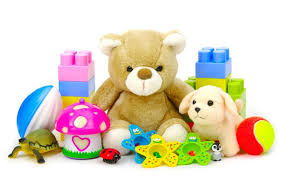 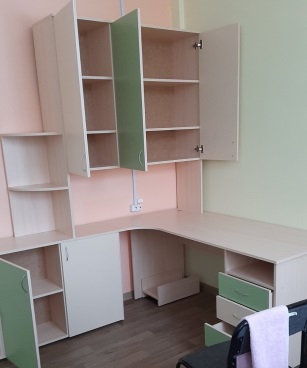 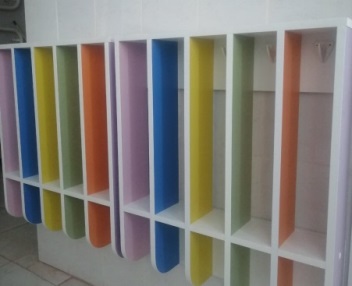 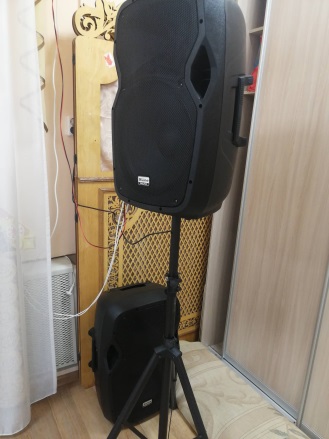 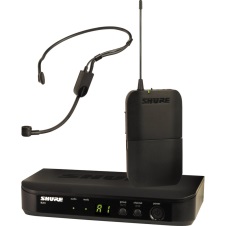 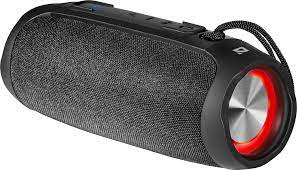 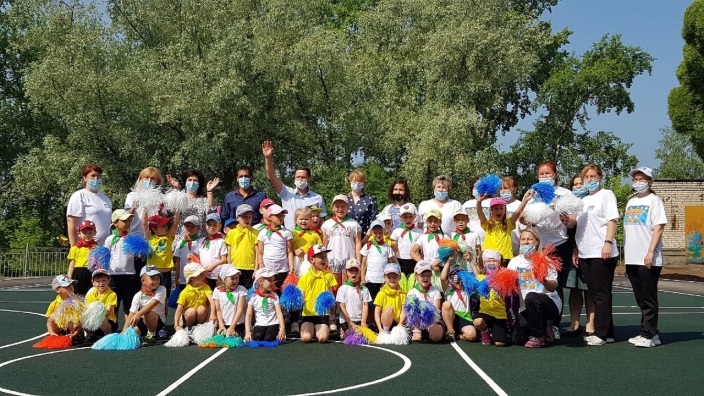 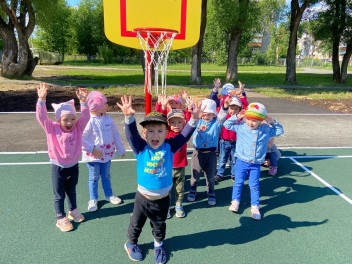 16
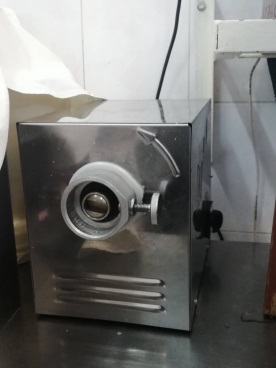 В прошедшем году приобретено:
Жарочный шкаф
(«Радуга», «Теремок») 
                                                                                                                             
                                                                                                                              Мясорубка
                                                                                                                               («Радуга»)

                                           Занавес в музыкальный зал
                                                       («Звёздочка»)
                                                                                           Кипятильник
                                                                                            проточный
                                                                                            («Звёздочка»)

                                                                                                   
                                                                                                               Мебель в лего-центр                     
                                                                                                                       («Радуга»)
                                     Миксер («Звёздочка»)
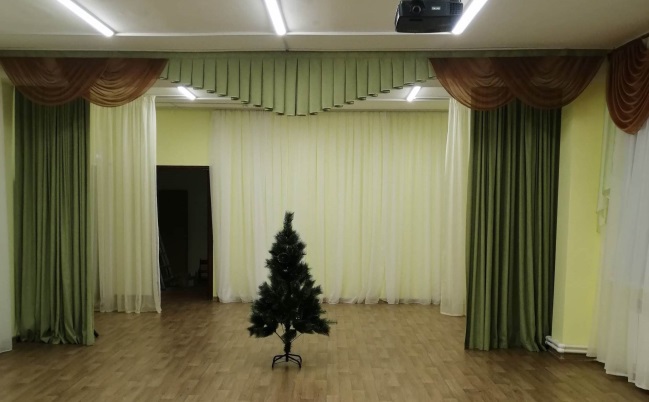 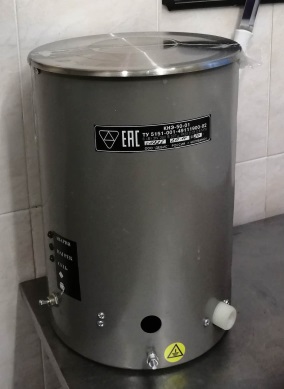 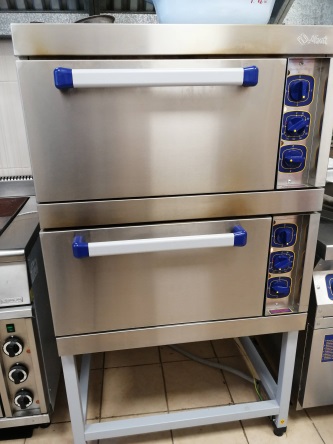 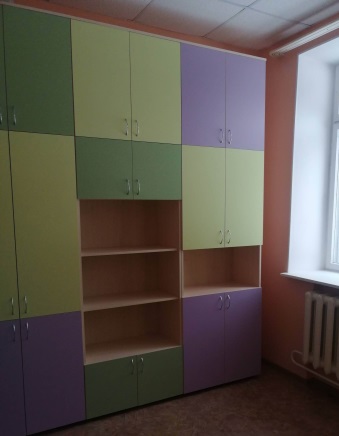 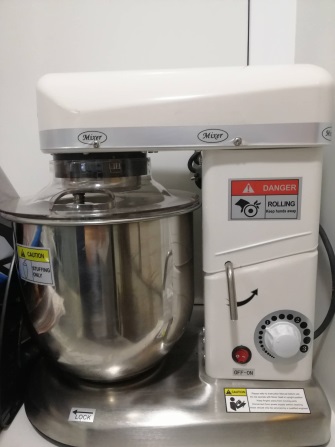 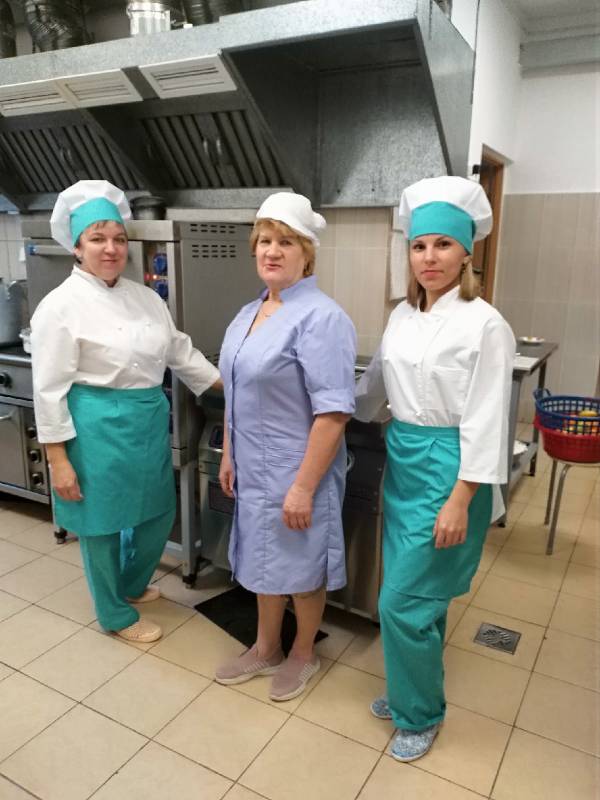 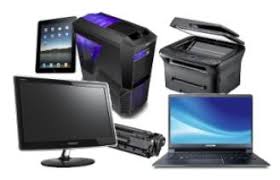 Спецодежда для  всего                                   обслуживающего персонала
Оргтехника («Радуга», «Звёздочка»)
17
Ремонтные работы  выполненные в 2021 году - по муниципальной программе «Приведение в нормативное состояние муниципальных учреждений социально-культурной сферы ЗАТО Звёздный»
- по муниципальной программе «Обеспечение  общественной  безопасности 
в ЗАТО Звёздный»
Ремонтные работы  выполненные в рамках софинансирования местного и краевого бюджетов в 2021 году
19
Израсходовано средств на ремонты
Всего  на ремонтные работы было потрачено: 
- из бюджета ПК – 3 838 671,64  руб.;
- из местного бюджета – 1 474 362,45  руб.
На обеспечение пожарной безопасности потрачено 355 054,80  руб.
На антитеррористические 
    мероприятия –  293 308,00  руб.
На обеспечение санитарно-эпидемиологического состояния 320 565,50 руб.
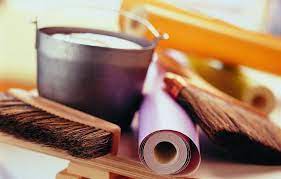 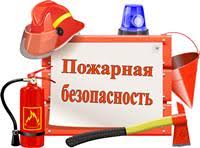 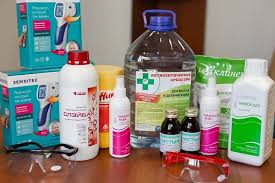 20
Благодарю за внимание!
21